3
かくしん
か
Ⅱテモテ3:14-17
いまから　ぜったいに　もつべき　
じかんが　あります
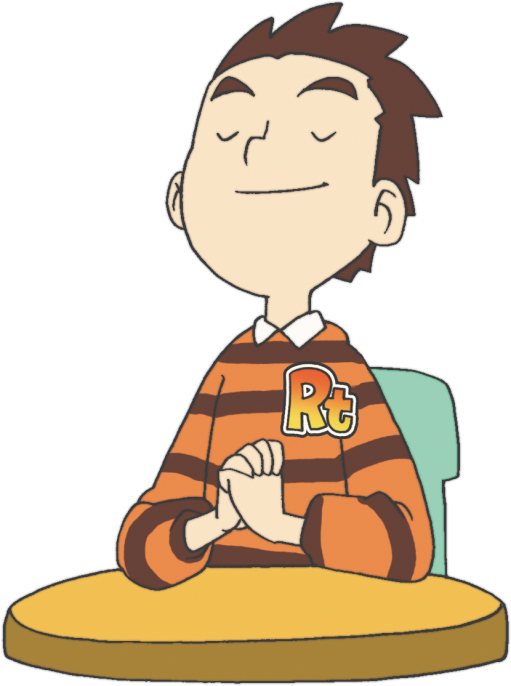 いちにち　５ふんでも　
ふかい　いのりの　じかんを　もとう
ヨセフが　もっていた　ちから
- かみの　れいの　やどる　ひと
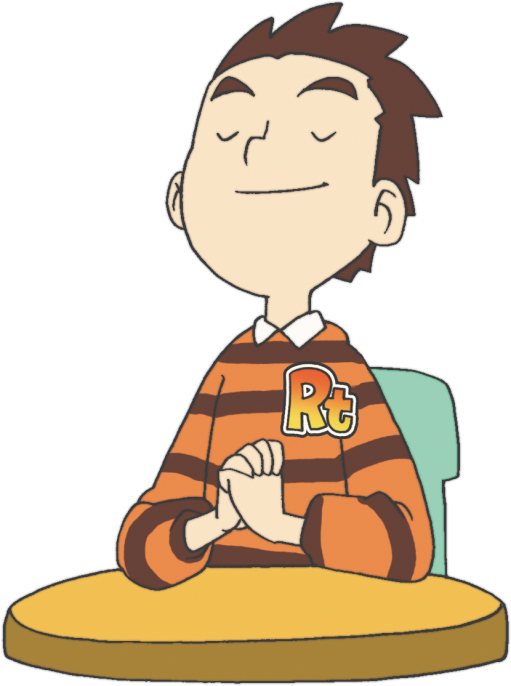 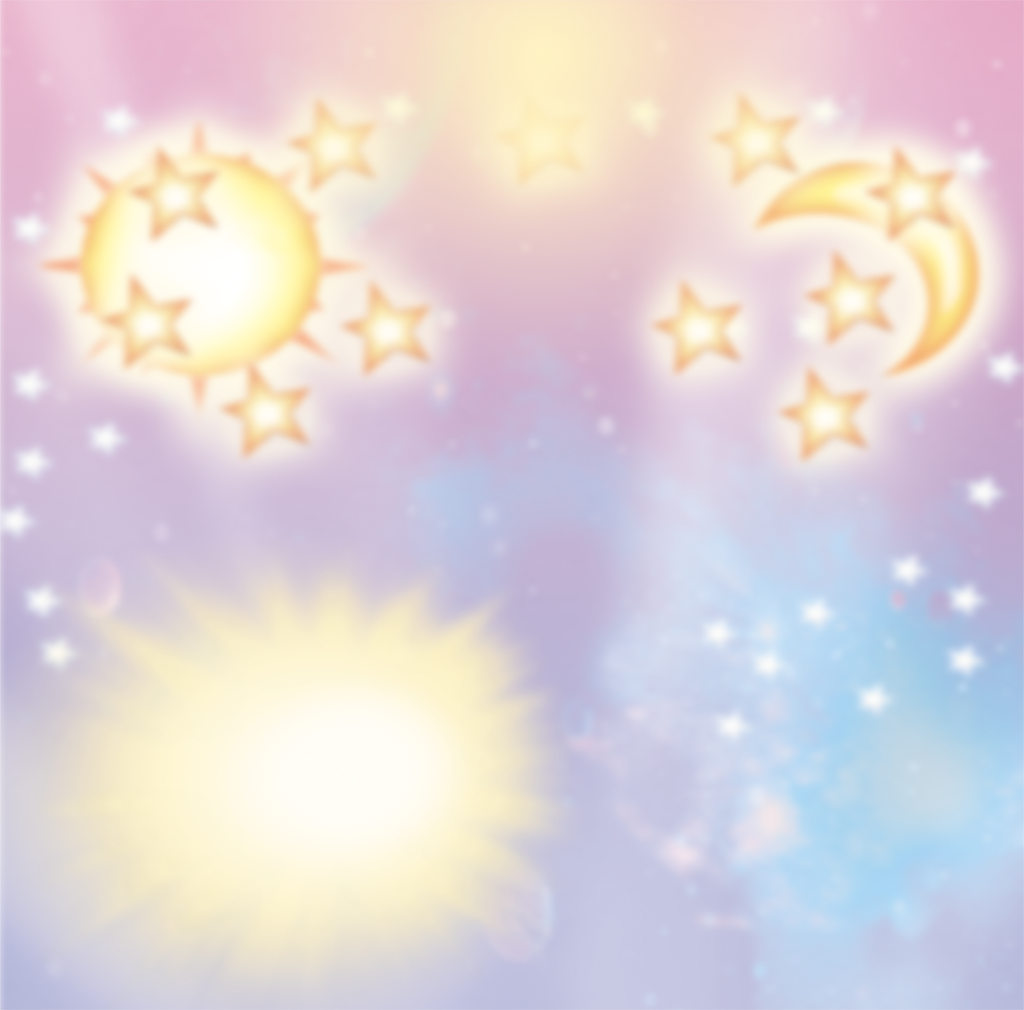 けいやくの　りょていを　みつける　じかんを　
もちましょう
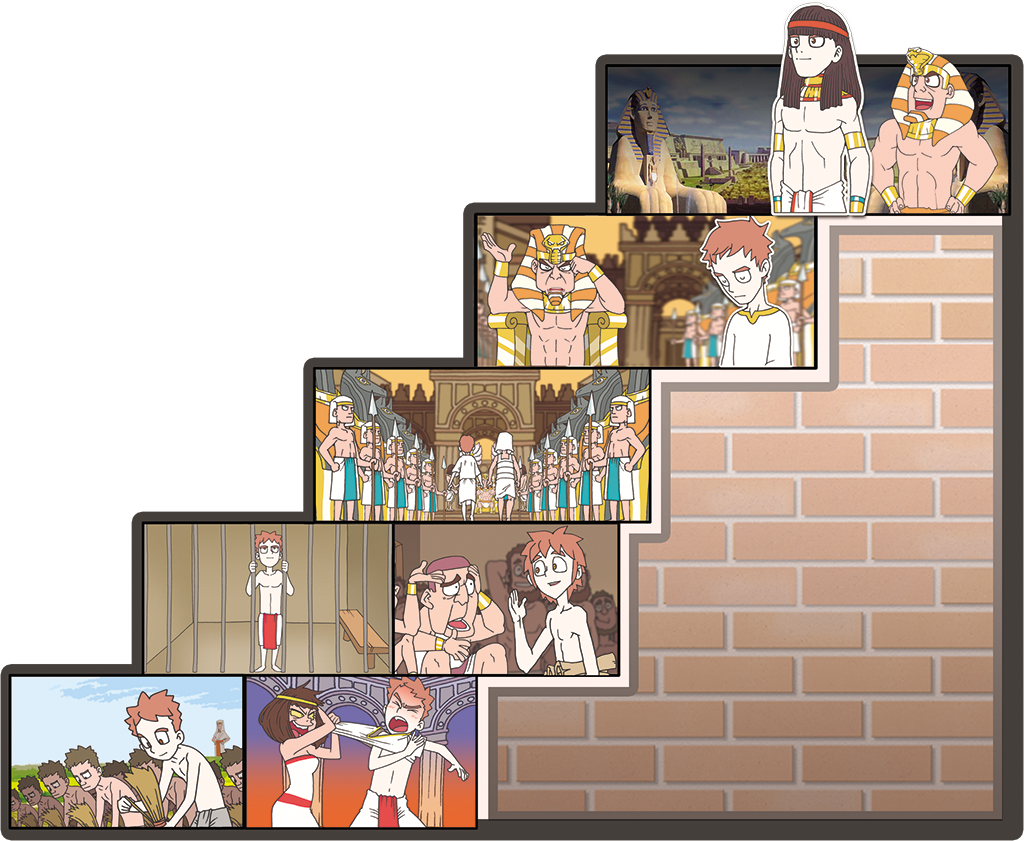 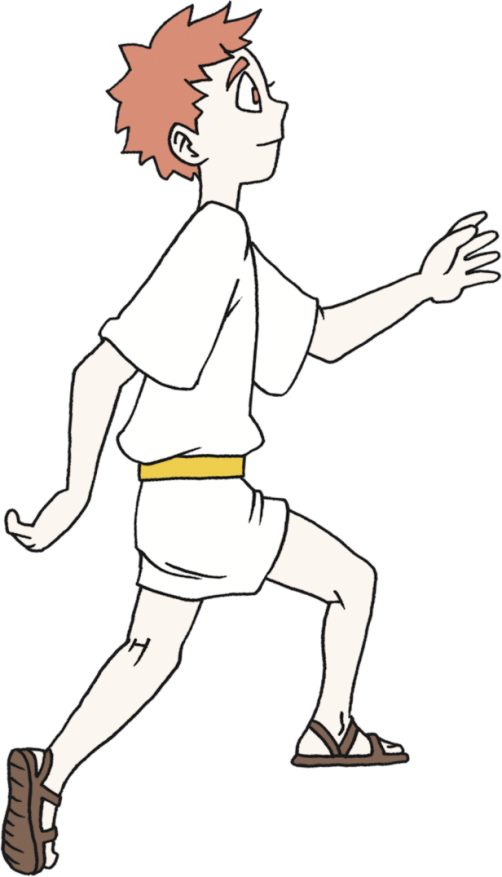 かんきょう(かけい、きょうかい) の
なかで 　みつけましょう
べんきょうと　タラントの　なかで
　みつけましょう
しょうがいを　とおして　なしとげられる　
けいやくなので　あせる　ひつようは　
ありません…
[Speaker Notes: 行くすべての所で使命を発見しました]
レムナントは　せかいを　いかす　
しゅやくです
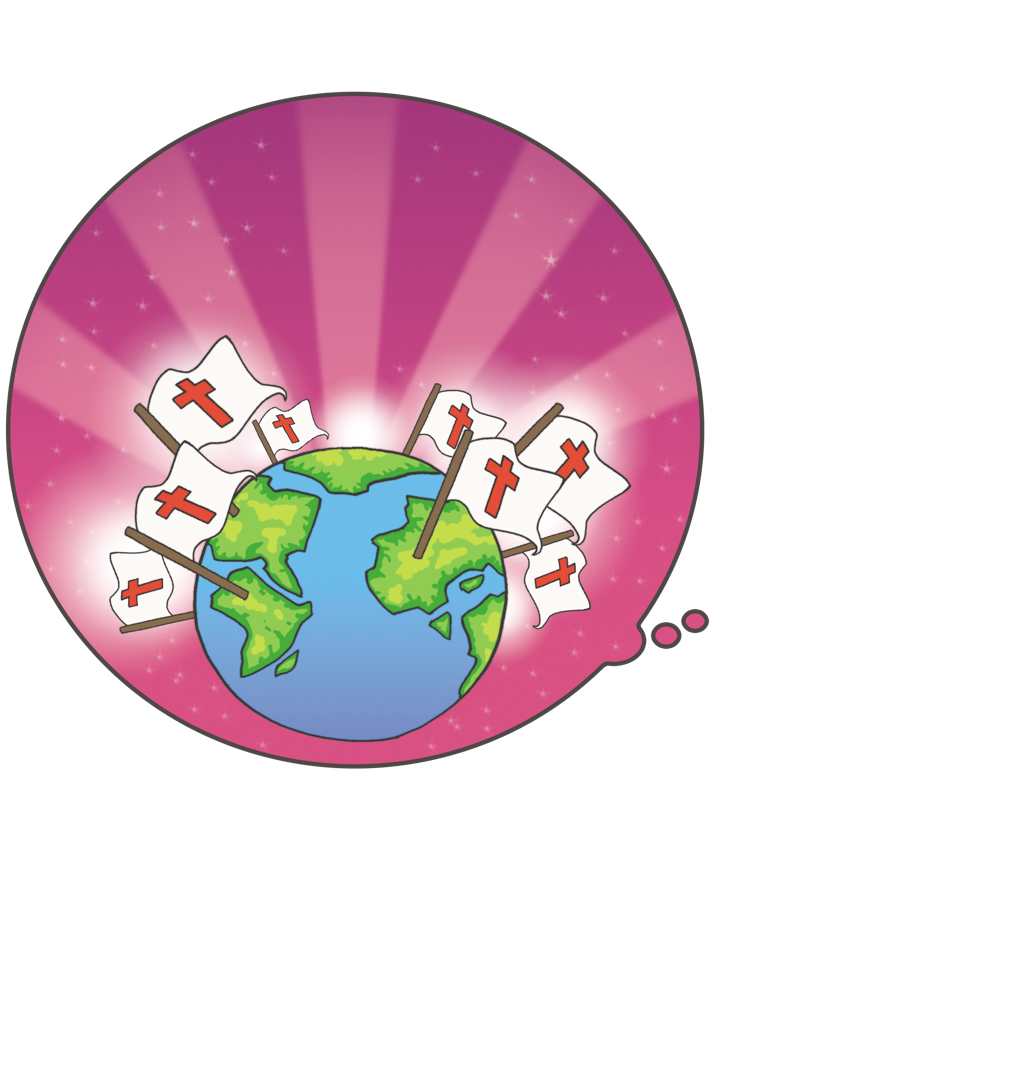 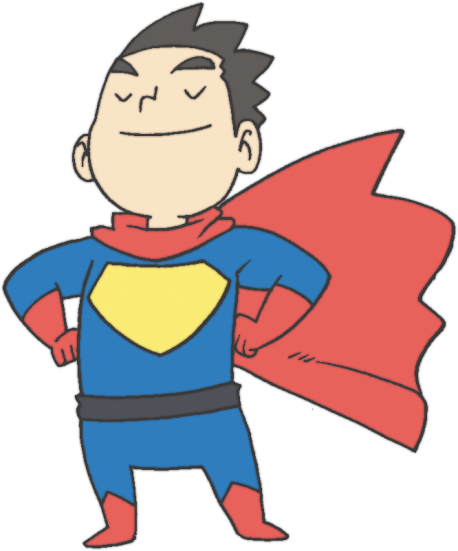 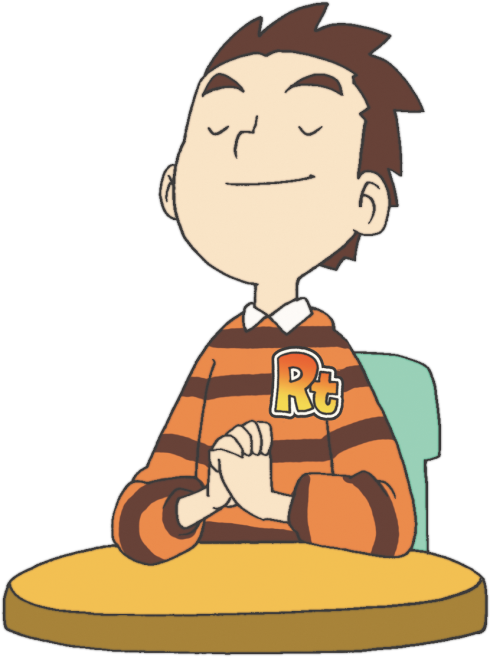 [Speaker Notes: 私たちも同じです-すべての現場,私の家庭,学校で使命発見]
3
かくしん
か
Ⅱテモテ3:14-17
おわりの　ひには　こんなんな　
　　　じだいが　きます
.
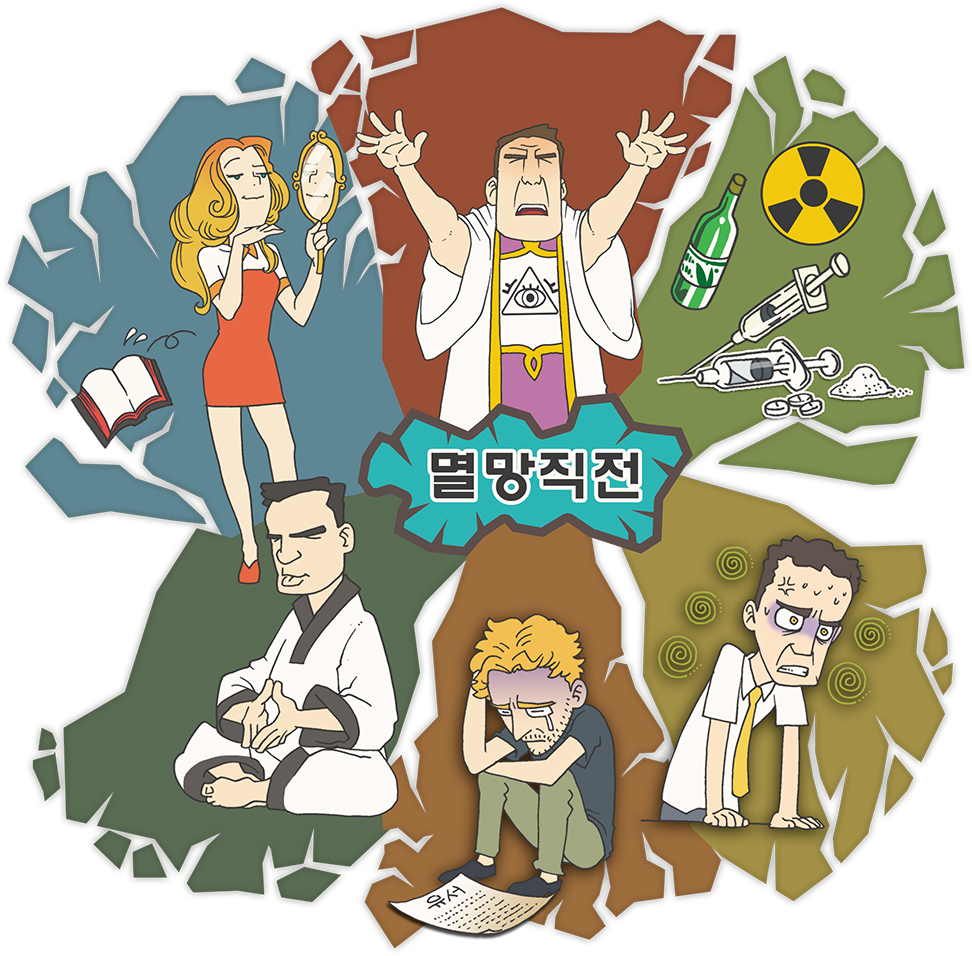 じぶんを　あいします(りこしゅぎ）
めつぼう
ちょくぜん
かみさまより　かいらくを　あいします(ちゅうどく)
さまざまな　じょうよくに　
ひきまわされます
2.パウロは おわりのときを　よそう　しました
.
けいけんな　ものは　はくがいされると　いいました
だましたり　だまされたり　すると　いいました
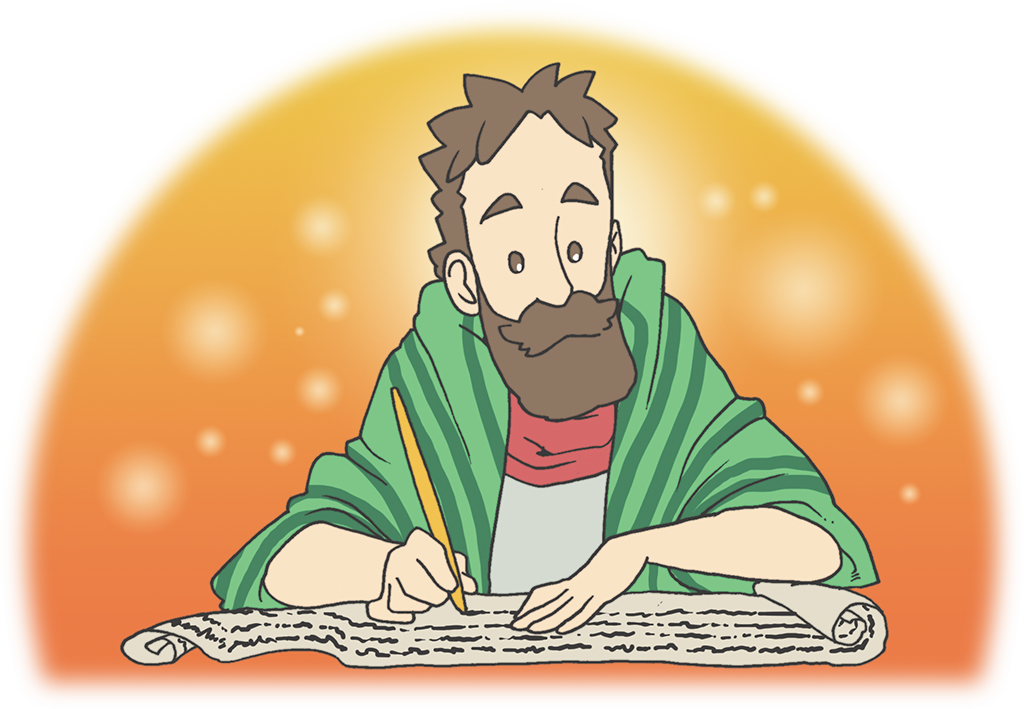 3. まなんで かくしんした　ところに　
とどまって　いなさい!
.
パウロから　まなんだ　ふくいんの　みことばに　
かくしんを　もちなさいと　いいました
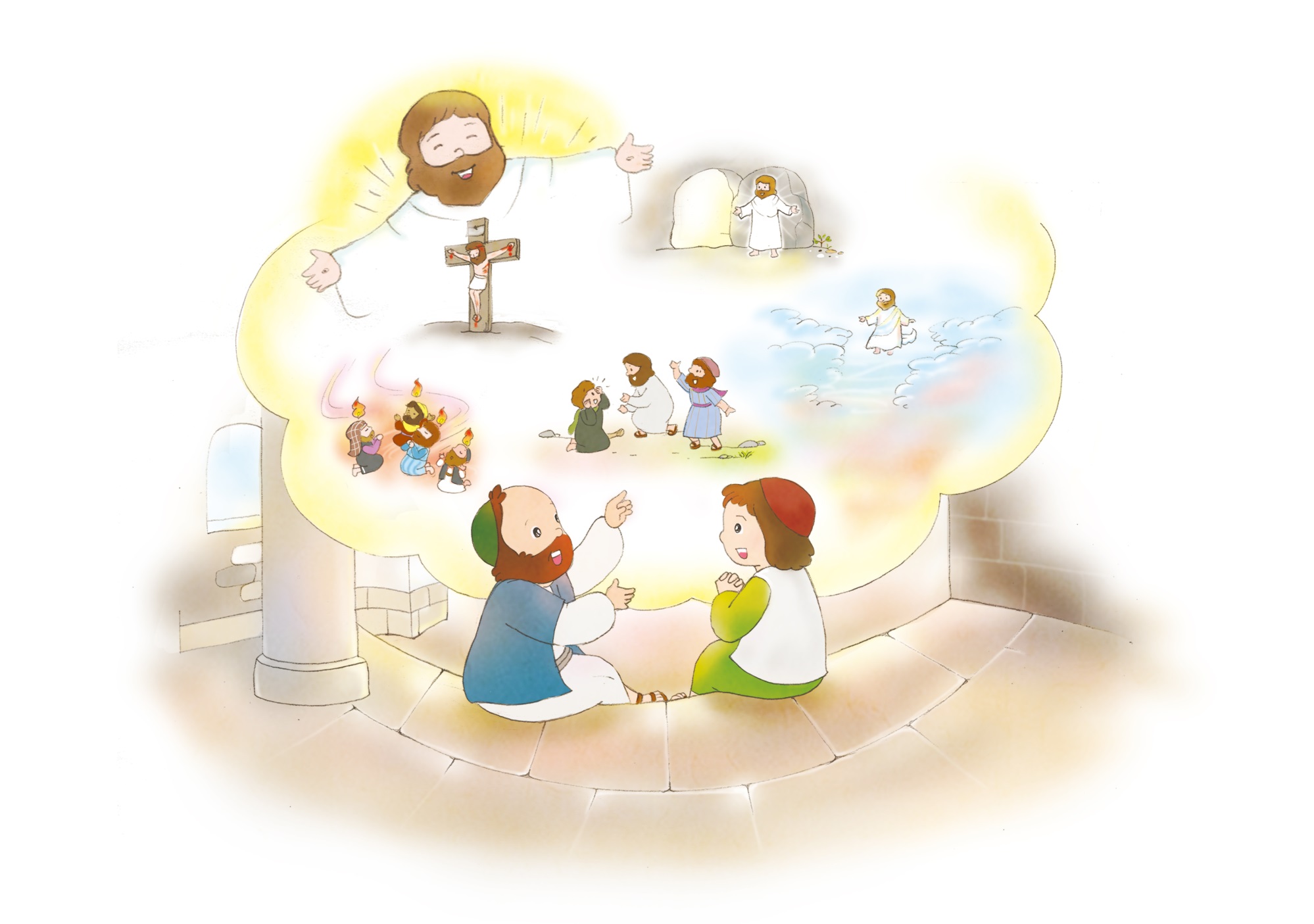 イエスが
キリスト
かみさまの　みことばには　ちからが　あります
.
すくいを　うけさせる　ちえ
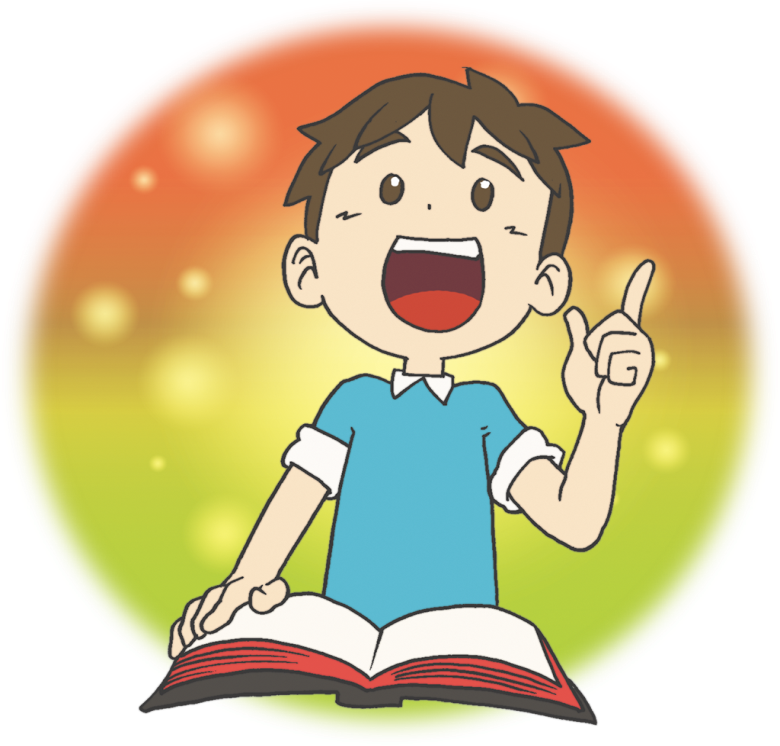 かみのひとに　ふさわしい　ものに　する　ちから
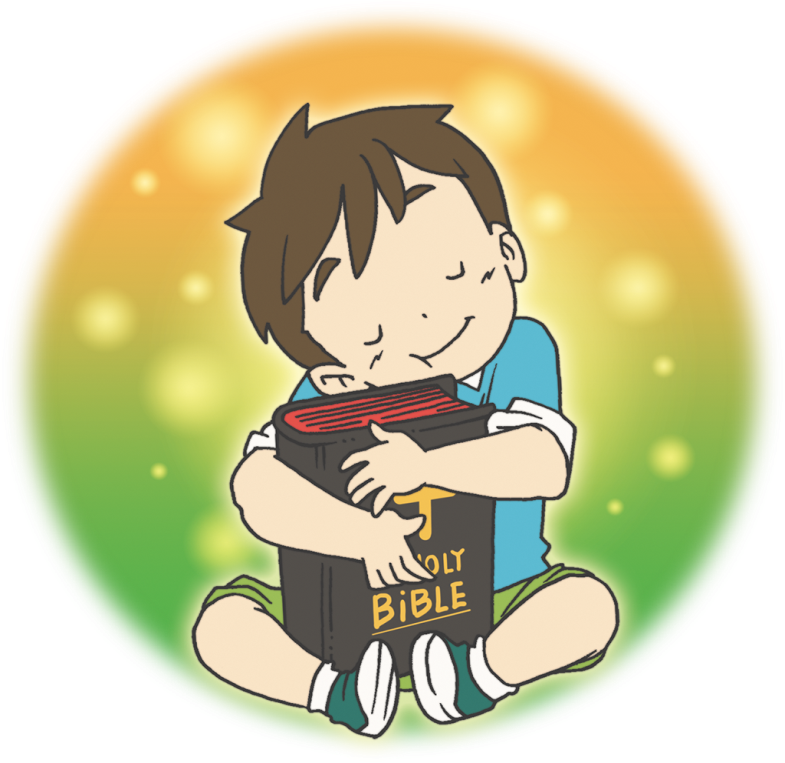 かくしんを　もって　いつも　すべき　ことが　あります
.
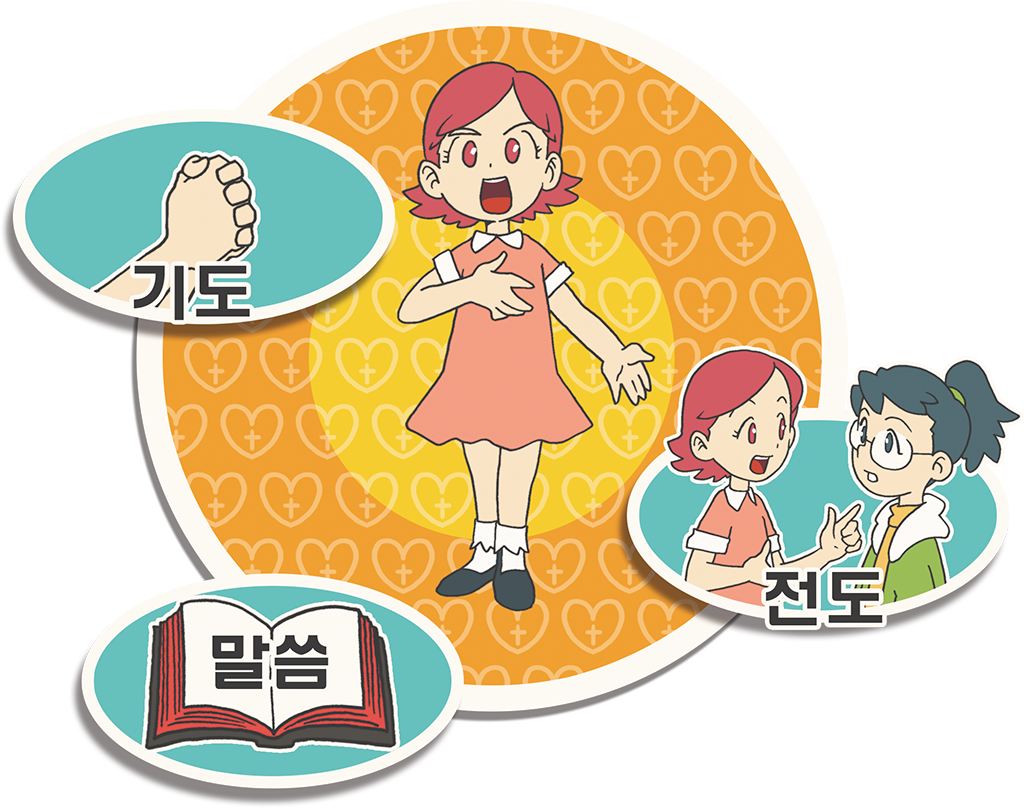 いのり
でんどう
みことば
フォ
ー
ラム
し
て
いん
し
よう
こく
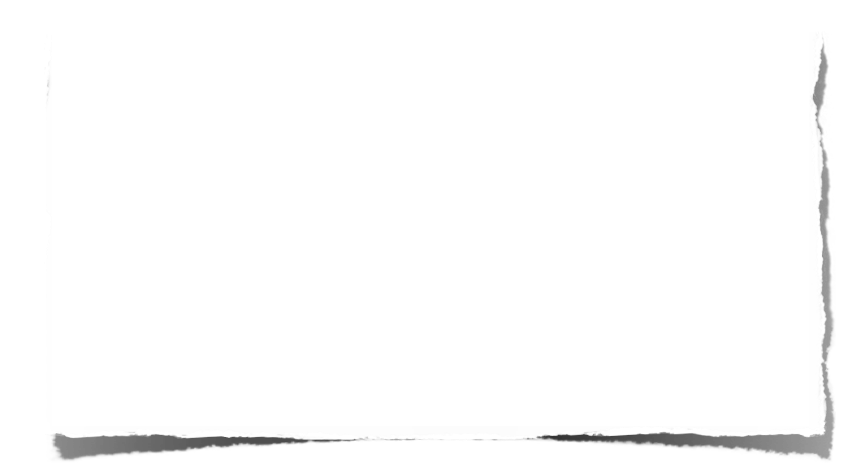 みことばの　なかで　いちばん　こころに　
のこった　ことを　フォーラムしよう
レムナントが　もつべき　かくしんについて　
フォーラムしよう
こんしゅう　じっせんすることに　ついて
フォーラムしよう